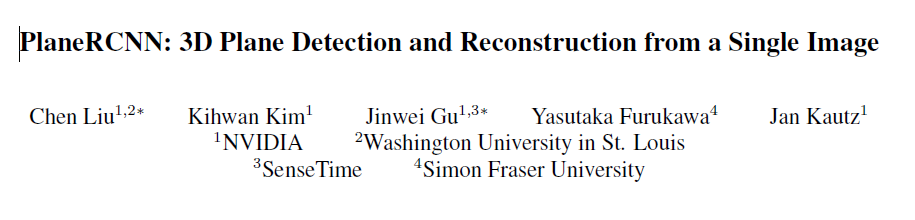 1
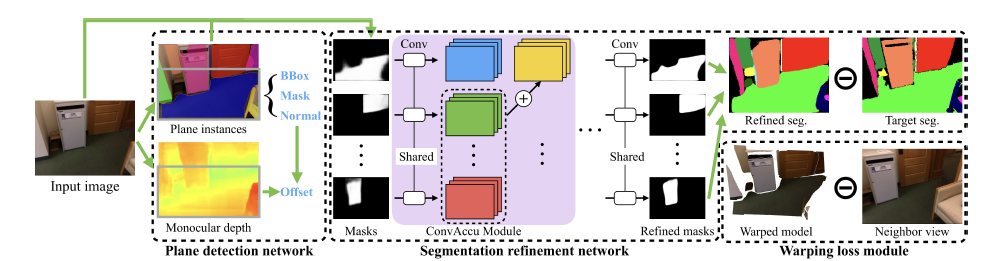 2
Plane Detection Network
Mask R-CNN
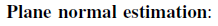 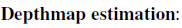 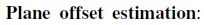 3
Plane normal estimation
通过将平面的方向做聚类得到七个类别（anchor normals）.

在mask-rcnn做物体分类的部分对平面划分到这七个类别中的某一类。

同时多输出3*7个输出，对平面normal做回归。

和 bounding box regression 的方法相同
4
Depthmap estimation
Decoder：3*3 convolution stride 1 and 4*4 deconvolution with stride 2
5
Plane offset estimation:
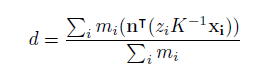 6
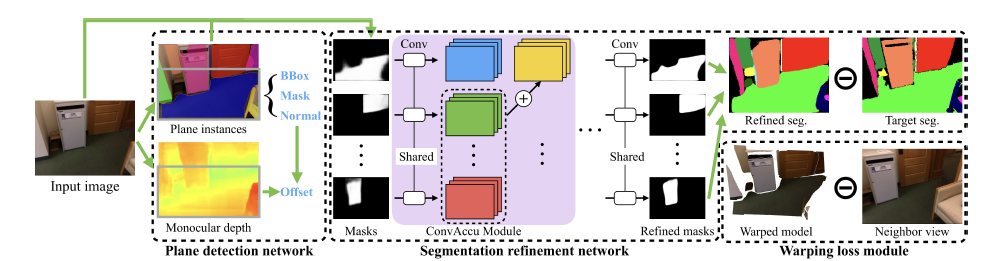 7
Segmentation Refinement Network
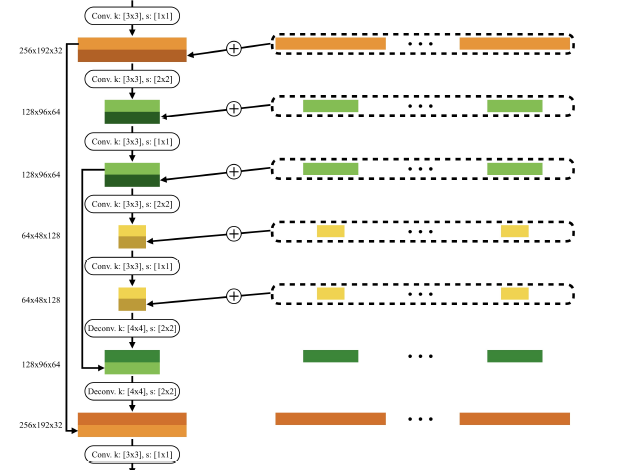 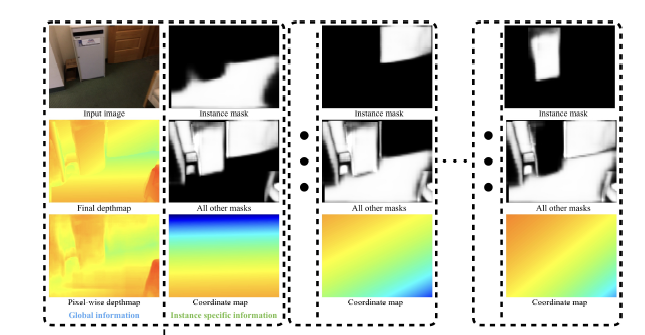 8
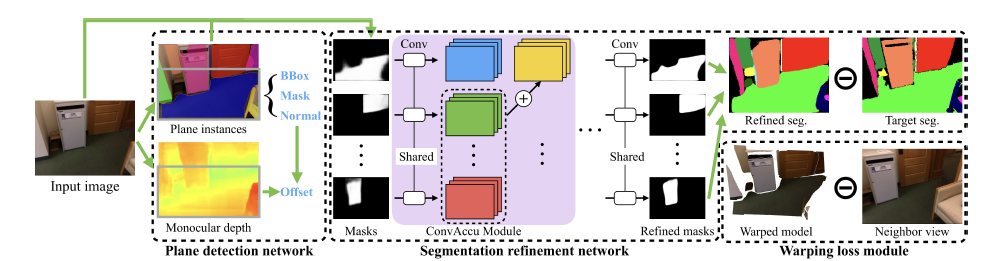 9
Warping Loss Module
1) computing depth values from the plane equations for planar regions
2) using pixel-wise depth values predicted inside the plane detection network for the remaining pixels.
3）Depthmaps are converted to 3D coordinate maps
10
4. project to the current frame, and use a bilinear interpolation to read the 3D coordinate
5. L2 norm of all such 3D distances divided by the number of pixels is the loss.
11
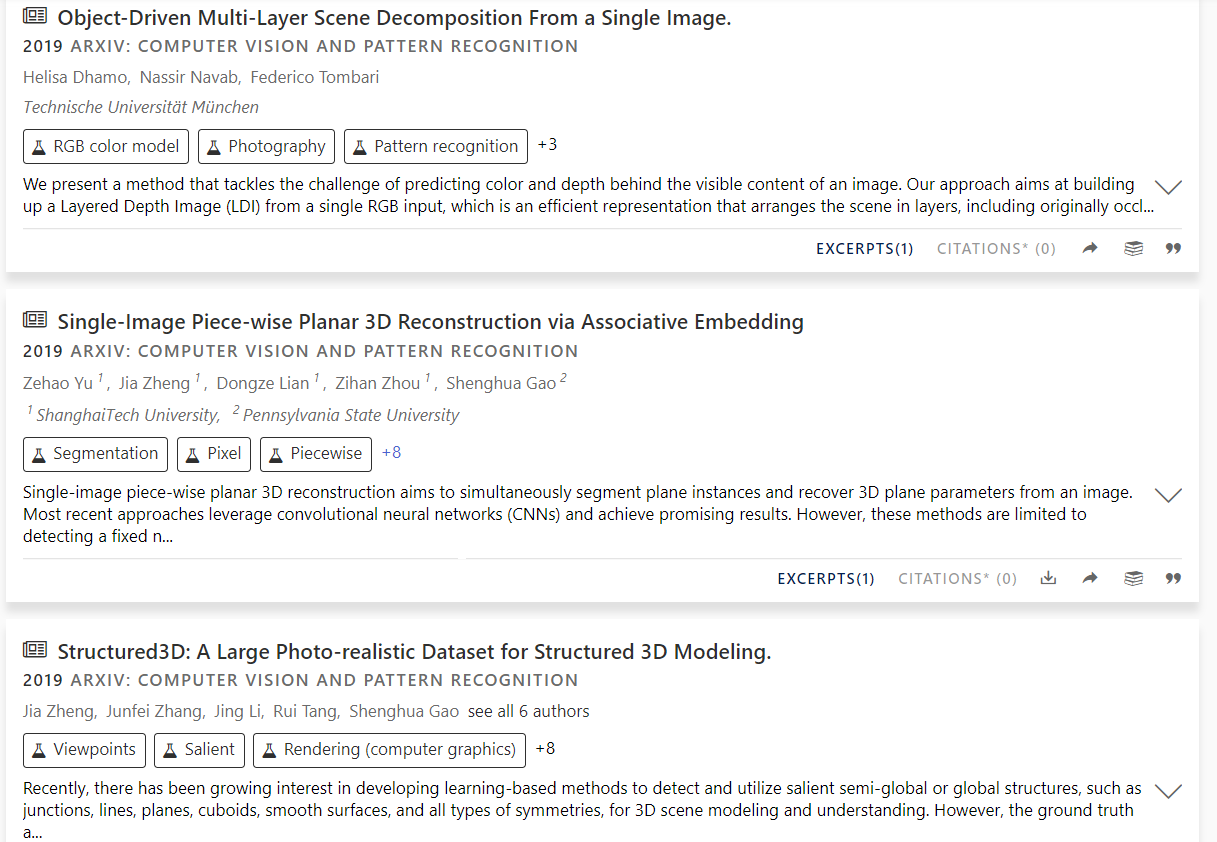 12
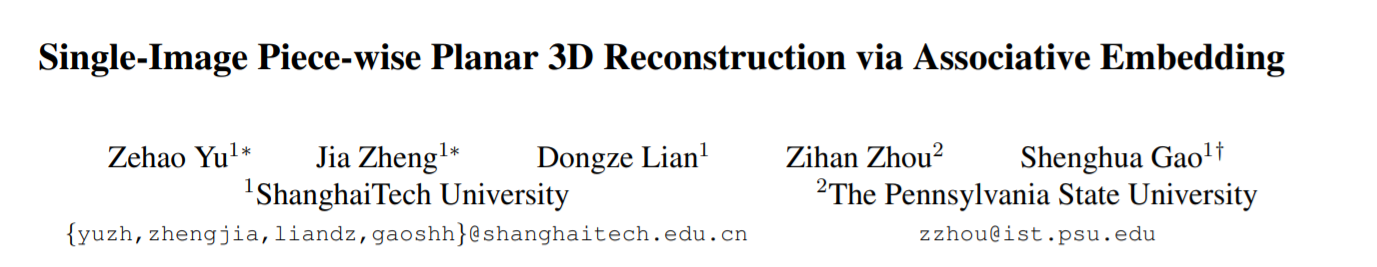 13
proposal-free instance segmentation，30fps
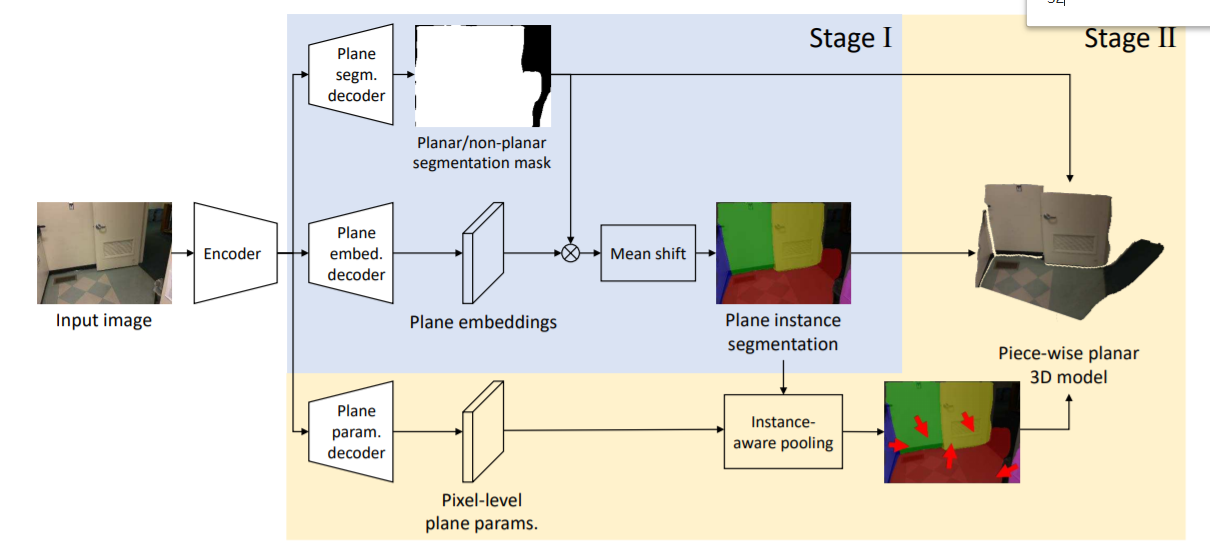 14
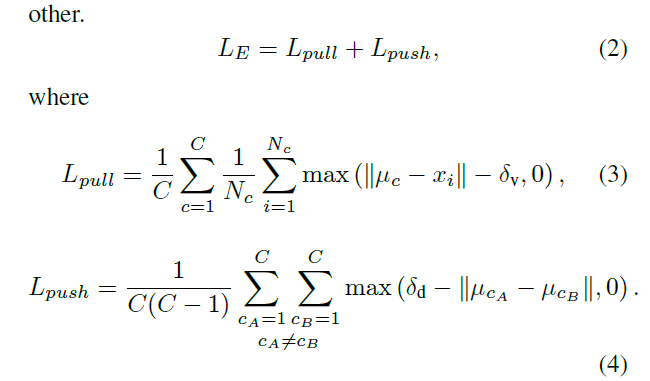 15
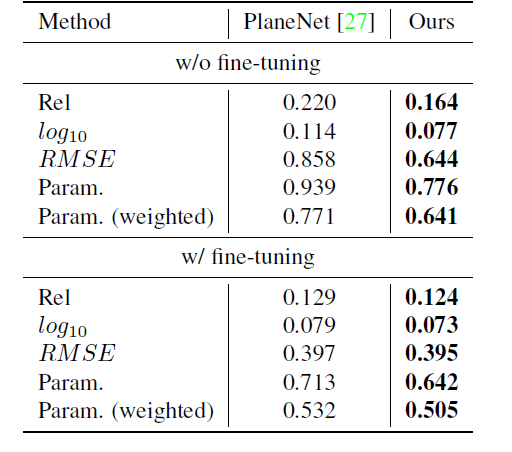 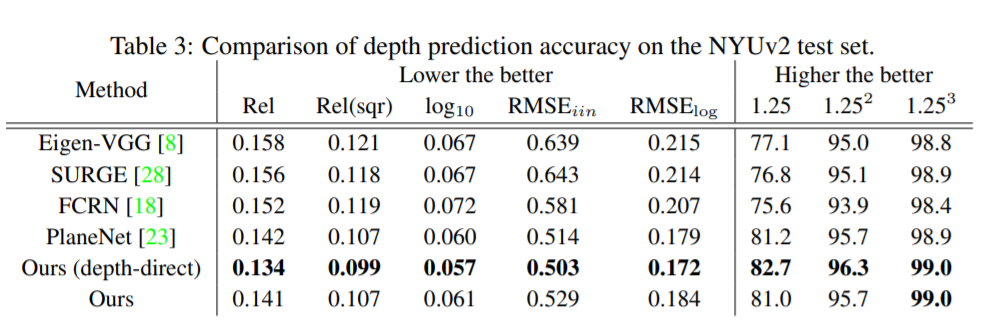 16
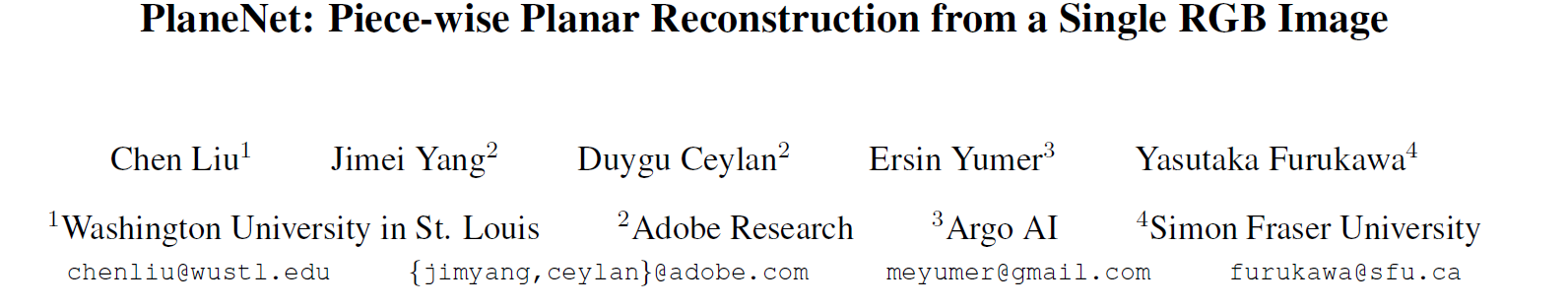 17
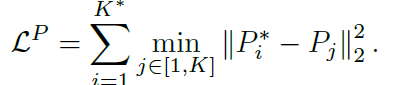 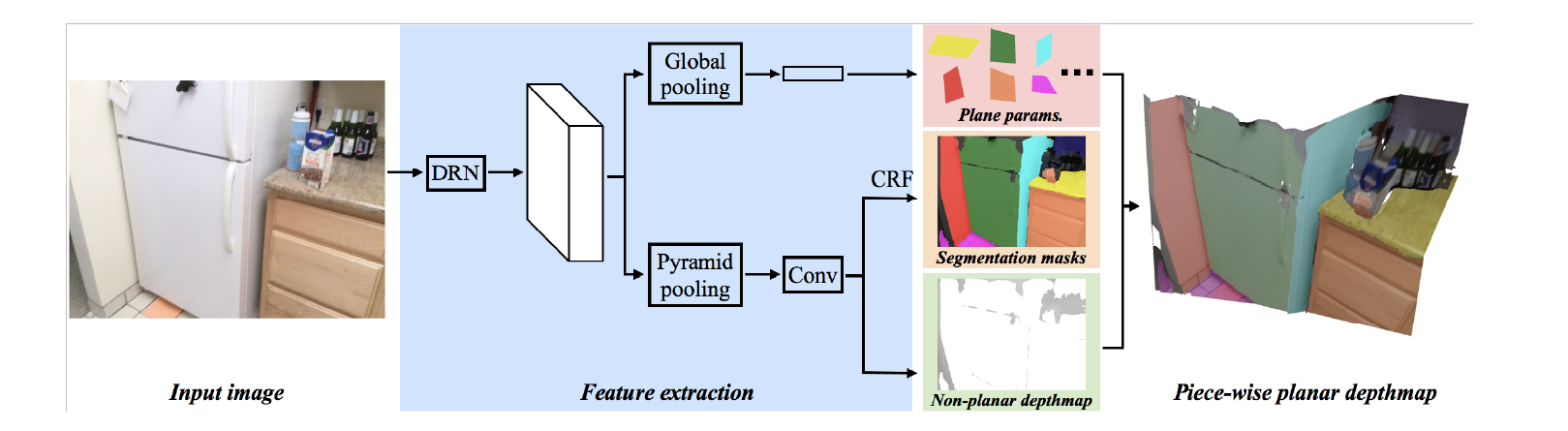 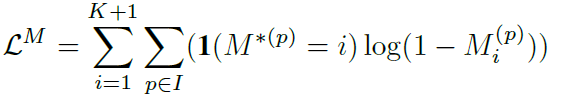 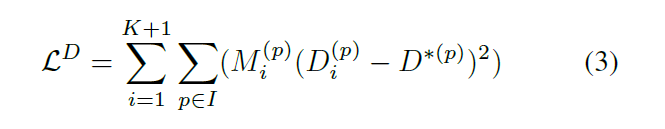 18
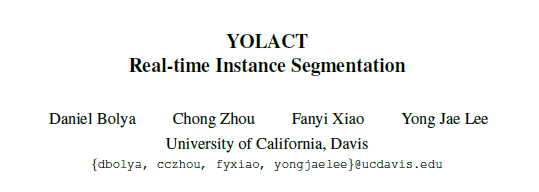 19
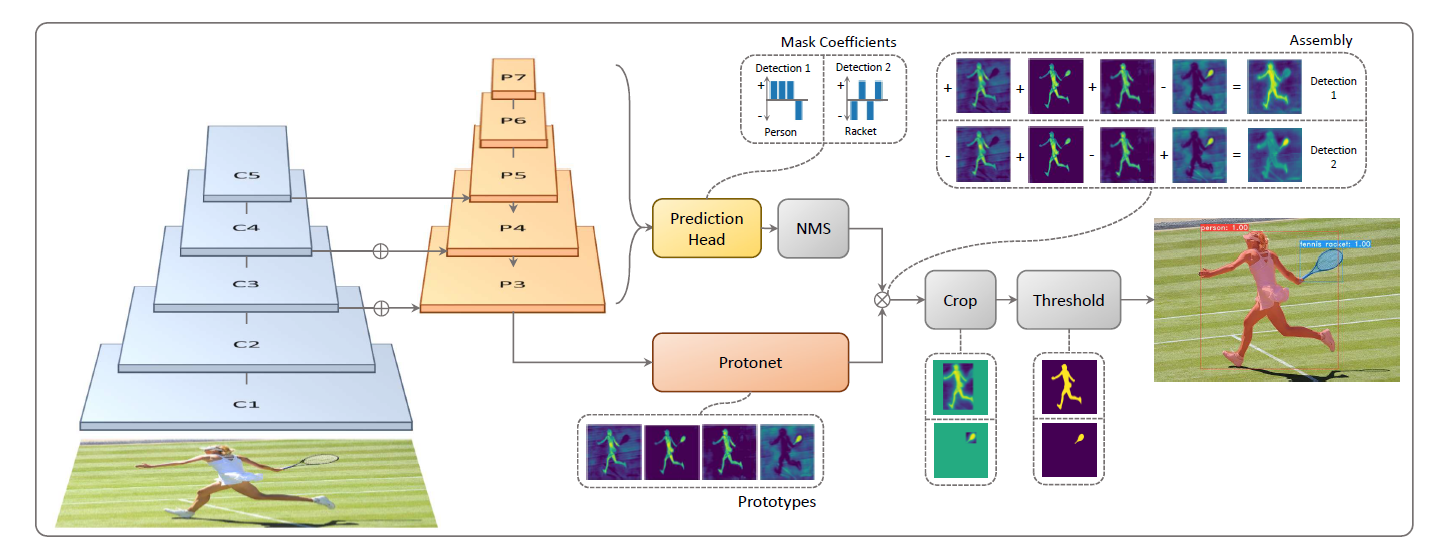 20
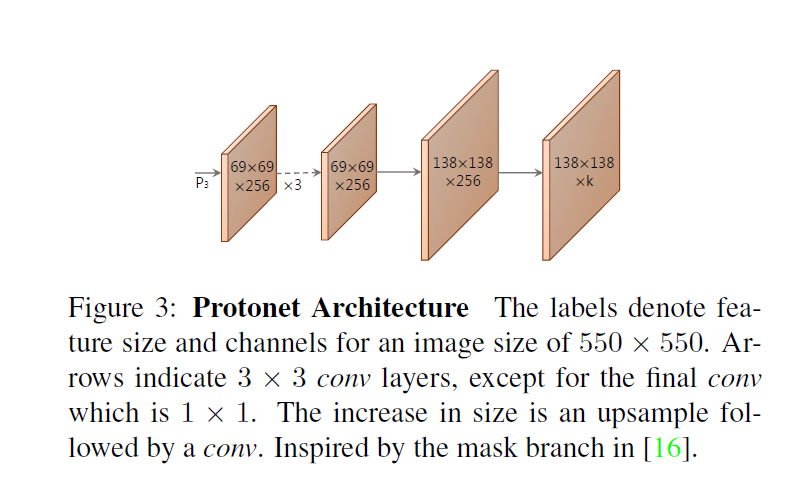 21
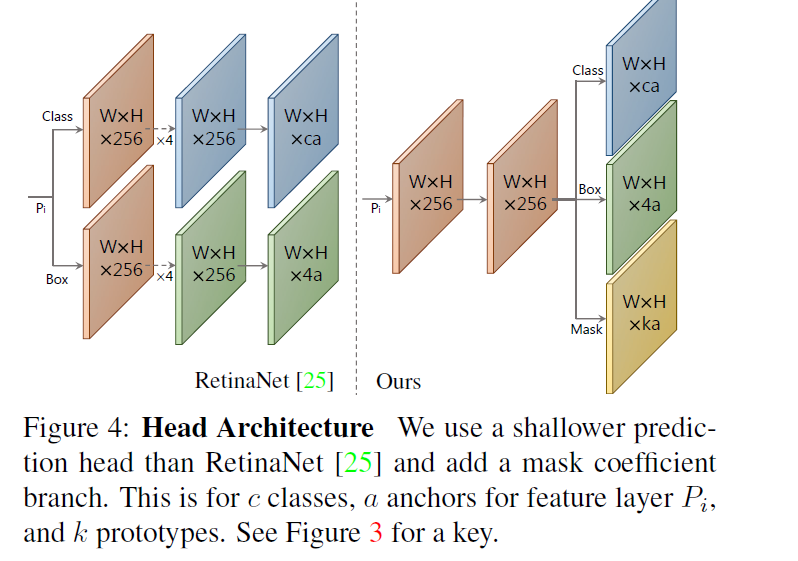 22